產品語意
形容詞圖文分析-吸塵器
老師:唐蔚
產品設計三甲
魏稚芫9A01C046
DC46 Turbinehead Complete形容詞:便利的
一般吸塵器難以拖曳及操控吸塵方向。
戴森 Ball™ 球型設計吸塵器能輕鬆閃避傢俱及滑順的移動。
DC46 搭載 Ball™ 球型科技，有效降低整體重心、提高穩定性。
獨特中央轉向系統，可輕鬆的原地 360 度旋轉，隨心所欲做出各種方向的移動。
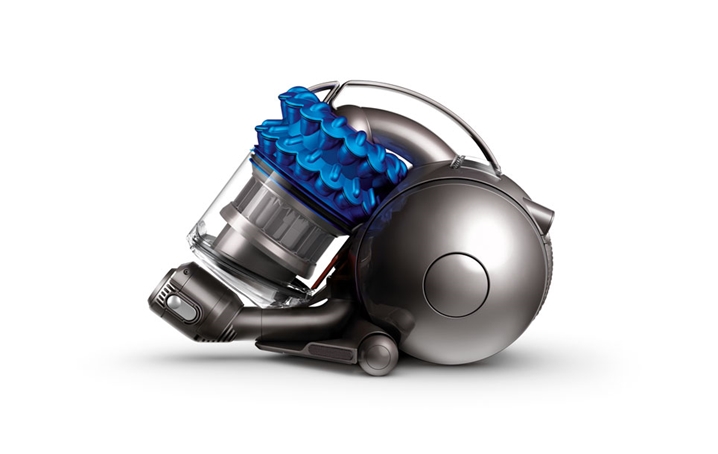 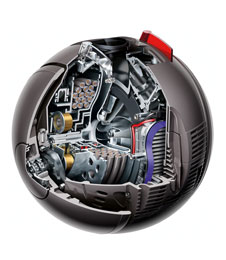 Dyson Hard DC57形容詞:同步的
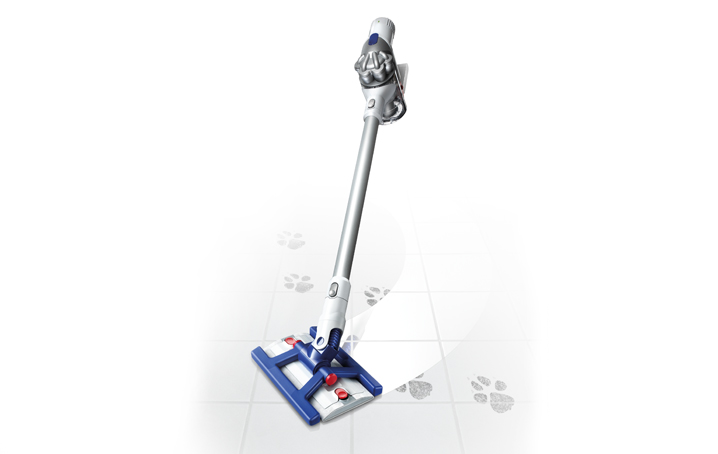 Dyson Hard™雙效地板無線吸塵器，研發雙通道吸塵，結合濕用除塵紙巾，吸走灰塵、抹淨髒汙，同步進行。
採用專利多圓錐氣旋科技，內建第二代戴森強勁數位馬達，乾濕合一雙效地板無線吸塵器，結合吸走灰塵與抹淨髒汙的超強威力。
Dyson DC24 Multi Floor形容詞:輕巧的
Dyson DC24 Multi Floor 體積是其他戴森型號的三分之一，集塵效果卻不打折。
戴森直立式機種都站在一顆球上，因此操縱起來更順暢，再也不必笨重地推來推去。
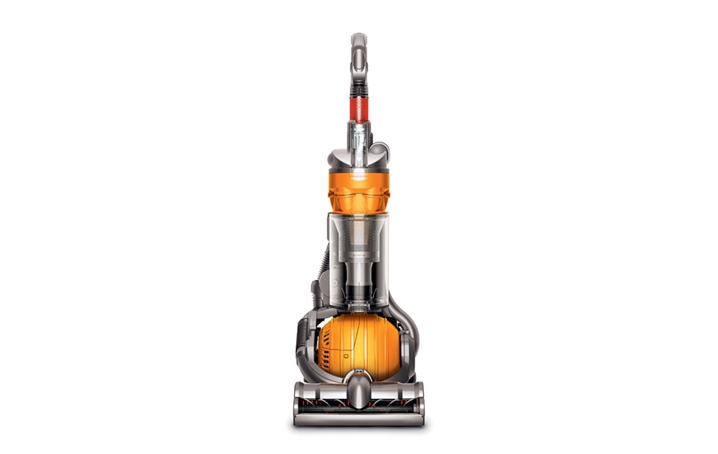 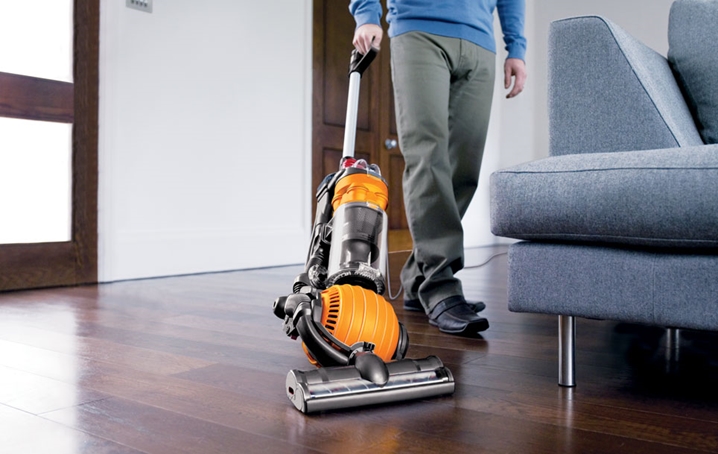 Dyson DC34 Animal形容詞:簡單的
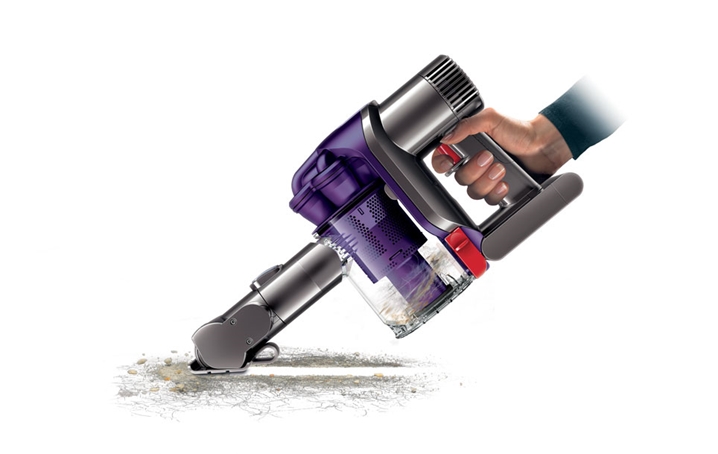 Dyson DC34 Animal 手持式吸塵器的強力電動毛刷，吸力全面升級，一般模式下可持續使用 15 分鐘，強力模式下使用 6 分鐘快速充電 3.5 小時，是它牌充電式吸塵器的 3 倍快。充電模式獲得美國能源之星的認證。
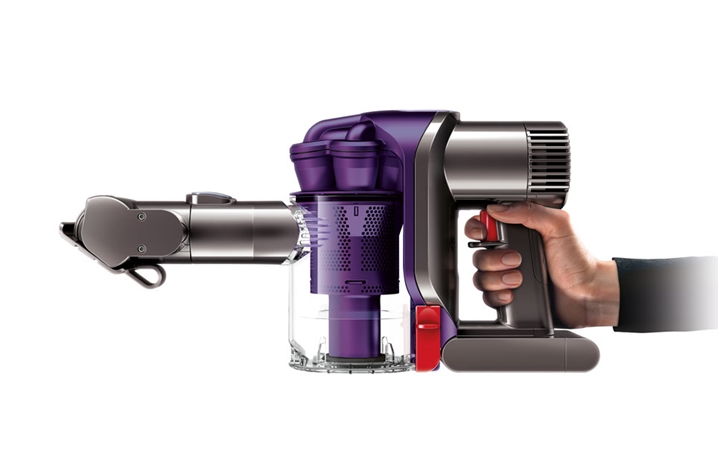 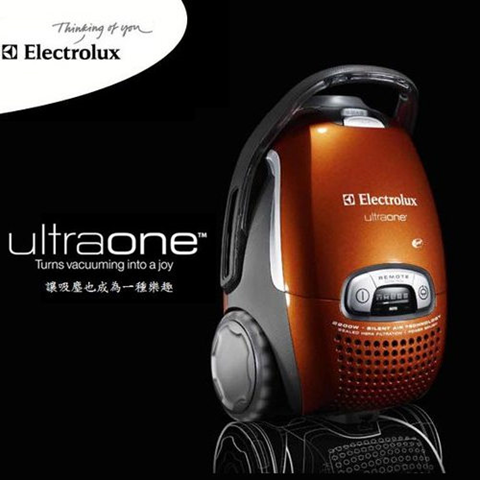 UltraOne 形容詞:時尚的
‧最新頂尖科技AeroPro集塵系統‧自動切換吸力，前側方皆可如磁鐵般吸入灰塵，保持清潔高效率!‧專利可水洗O2TM Hepa 13濾網‧Hepa 13 級濾網可以有效攔阻有害物質如花粉、塵螨及其他過敏原，效率高達99.9997%(0.3微米)，降低引起過敏的機率。濾網可水洗。‧人體功學手把遙控‧開關、吸力手動及自動調整、滾刷開關一手輕鬆掌控!‧隨意轉滾輪設計‧360度底部特殊小滾輪，讓您輕鬆通過清潔障礙賽‧3in1多功能吸頭‧輕鬆對付家具、細縫死角及布質表面，可收納在機身內!‧可旋轉軟管‧輕鬆移動吸塵器，軟管不打結‧超長效型S-bag 集塵袋‧內附的超長效型S-bag較一般紙袋壽命增長80%! 即使在集塵袋裝了灰塵時，仍可保持清潔高效率!‧提把防撞桿 – 保護您的家具‧Ultraone 的提把同時也是防撞桿，讓您在清潔的時候保護您的家具不會被吸塵器撞傷。‧高科技顯示視窗‧智慧顯示機器吸力、紙袋、濾網狀態
AGAMA AiBOT RC310A形容詞:智慧的
AGAMA AiBOT RC310A 智慧型掃地機器人吸塵器
．掃地、吸塵、拖地 一次完成．長效使用-實測值達連續使用60分鐘．使用"3M防塵濾網"-具濾菌濾塵瞞功能．一按就掃操作簡易智慧型吸塵器．超薄機身僅8CM，沙發、床底行走自如．適用木質地板、塑膠地板、瓷磚等硬地板．吸力強大來達到最佳清潔效果．附濃密掃刷旋轉毛刷，提高清潔效能．內置式集塵盒，抽取方便，清理容易．獨創靜電除塵紙拭地功能，讓地板真正達到無塵效果
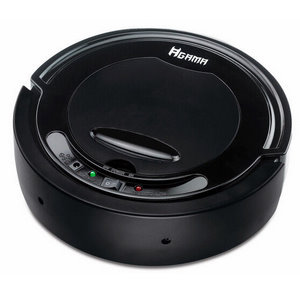 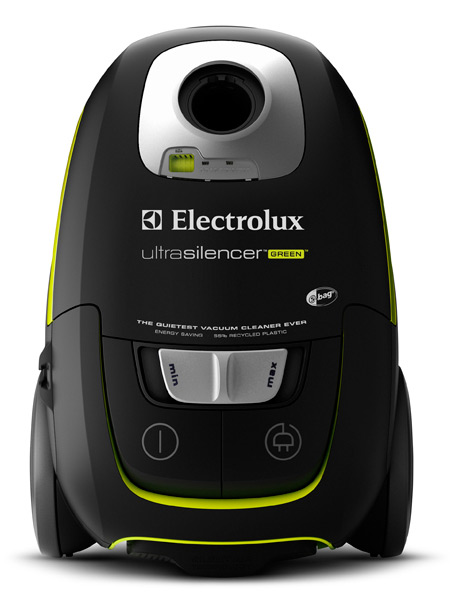 伊萊克斯 綠色環保超靜音吸塵器 (ZUSG3901)形容詞:環保的
升級綠色生活綠色環保吸塵器- UltraSilencer Green是超靜音吸塵UltraSilencer與之環保升級版；綠色環保吸塵器系列不僅具備一般版本之超靜音、超強集塵效能，機身以55%回收塑膠創造時尚俐落黑色外型，與製造全新塑膠相比，僅消耗15%能源與50%用水量，並可減少塑膠掩埋量，並點綴自然草綠微笑曲線，展現全新風貌。 ◎ 值得推薦有清潔樂趣的吸塵器品牌Electrolux使用 Ultra Silencer吸塵器您將體驗到完全不同的清潔樂趣。它的超低噪音讓您不會遺漏身旁重要的聲音，您也不用擔心清潔會打擾到其他人。此Electrolux吸塵器人性化的設計方便您調整吸力及清潔模式，輕鬆清潔地板、地毯、甚至家具表面等。。 ◎ 12 級HEPA濾網99.97％的過濾效果吸塵器使用可水洗之 12 級認證的HEPA濾網，可濾99.97% (0.3微米)以上的微塵及過敏源。若家中有氣喘、過敏患者，或只想擁有一塵不染、健康的生活環境，高過濾效果的HEPA 12級濾網讓您不用擔心空氣二次污染。 ◎ 超靜音68dB超低噪音，不論在何時使用，一點也不會讓人煩躁，讓您清潔時心情更加愉快。 ◎ 低噪音、高集塵效率 Ultra Silencer吸塵器Ultra Silencer吸塵器擁有低噪音、高集塵效率，兩種強效。其秘密就在於我們有超大排氣口，避免氣體洩漏，渦輪馬達周邊使用[減震圈]、[消音棉]、[雙層電機罩]以及[專利集塵袋 S-bag]。提高密封效率以降低氣流所產生的噪音，設計符合空氣動力學的吸塵器，因此Ultra Silencer吸塵器成為我們最安靜的吸塵器。 ◎ 最新三合一吸頭* 沙發小吸頭：有效吸附毛絮且不傷家具表面* 尖嘴吸頭：清潔隙縫輕鬆省時* 馬鬃毛刷：含50%馬鬃毛，不傷家具表面◎ 全新Aeropro超輕鋁合金材質滑動流暢，使用輕鬆不傷腰
LY-CK02-5形容詞:迷你的
迷你蘋果造型機身設計，一手可輕鬆掌握，六道刷毛設計，不館是想清除桌上型、筆記型電腦的鍵盤灰塵、辦公室桌面或是車內等等任何平面環境，讓您輕輕鬆鬆就清潔的乾淨溜溜！除了當吸塵器外，還可以用來當桌上的擺飾！
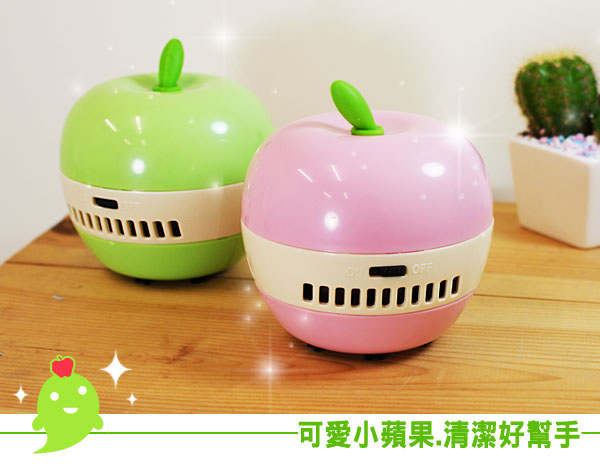 HVR200-22形容詞:可愛的
英國原裝進口NUMATIC工業超級強力吸塵器
JVC2360形容詞:防水的
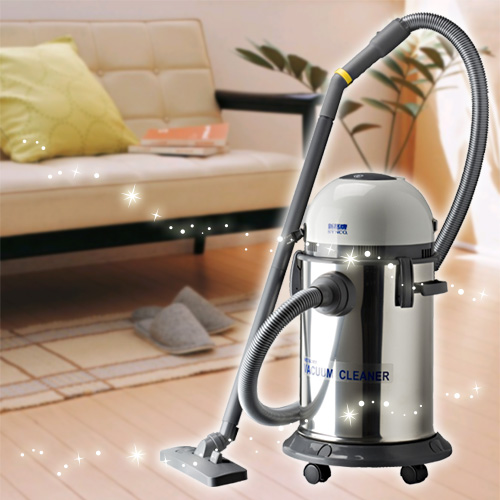 採用美國”Ametek”馬達，吸力超強。自動收線功能，長度5米。防水開關設計。不鏽鋼#304#桶身，容量30公升。底部防靜電設計。進口軟管螺旋式膠合型，厚薄均勻、無接縫，可降低燥音，使用壽命更長久。卡榫式入風口，機身扣軟管不脫落。可調式主吸嘴，適合各種環境清潔。桶身之配件座，使配件易於收藏。不織布過濾網可水洗，不斷地重覆使用。360 度旋轉握把，軟管不打結，可調節風量，地板、地毯好清潔。
END